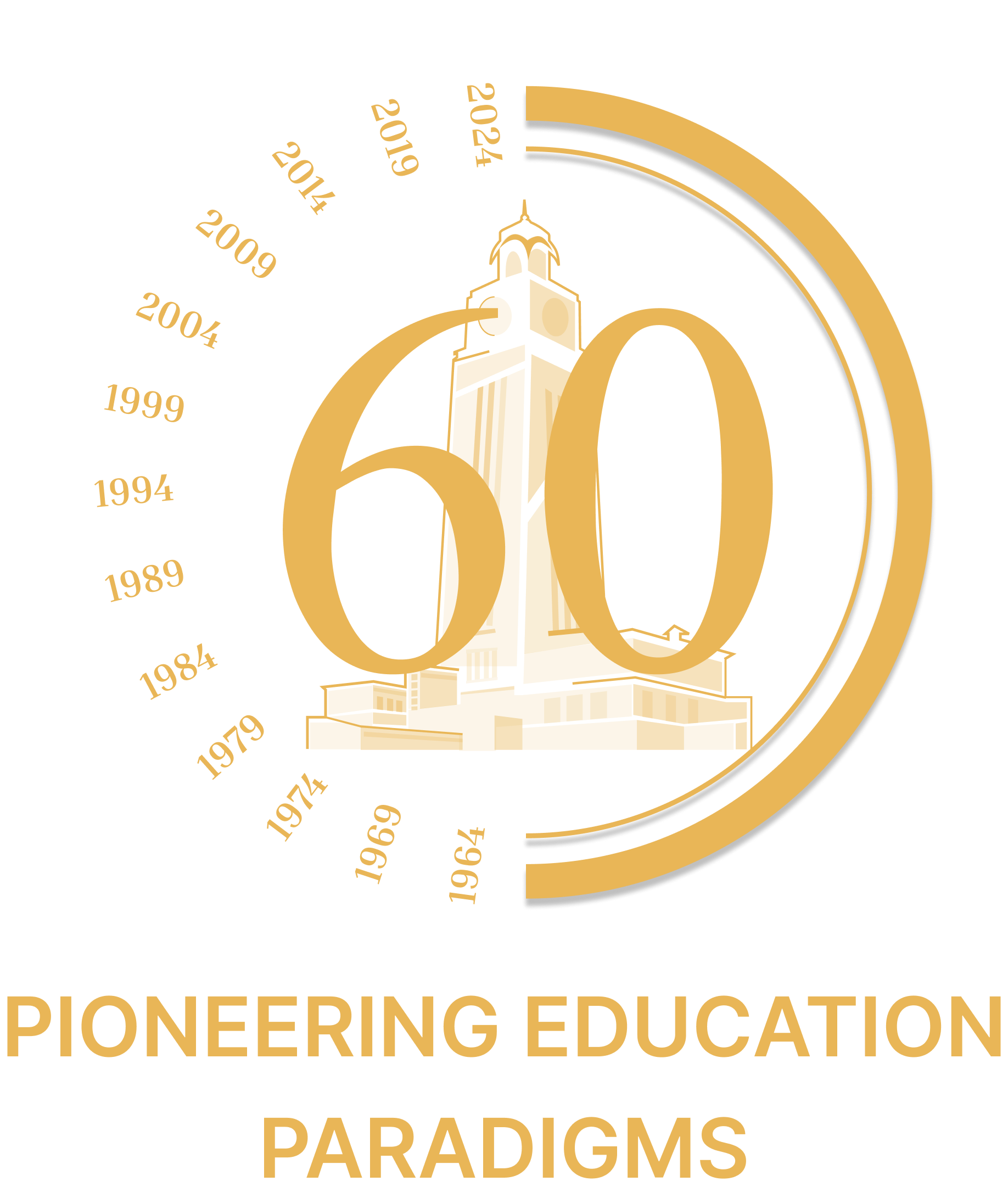 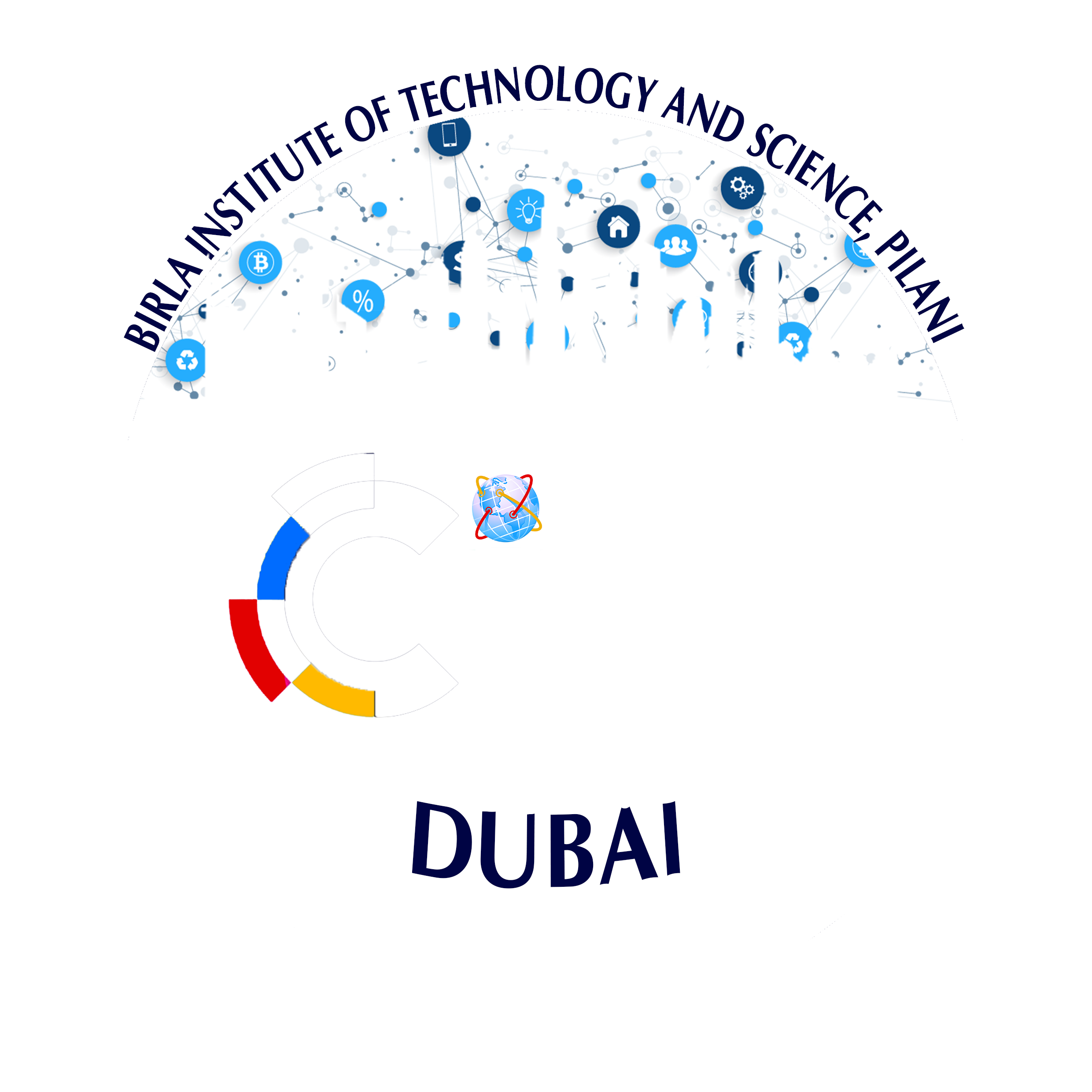 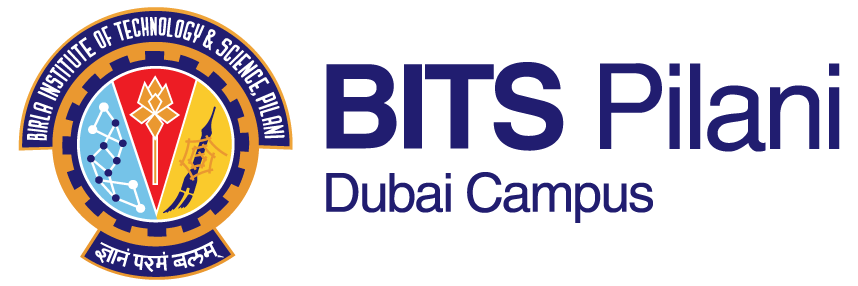 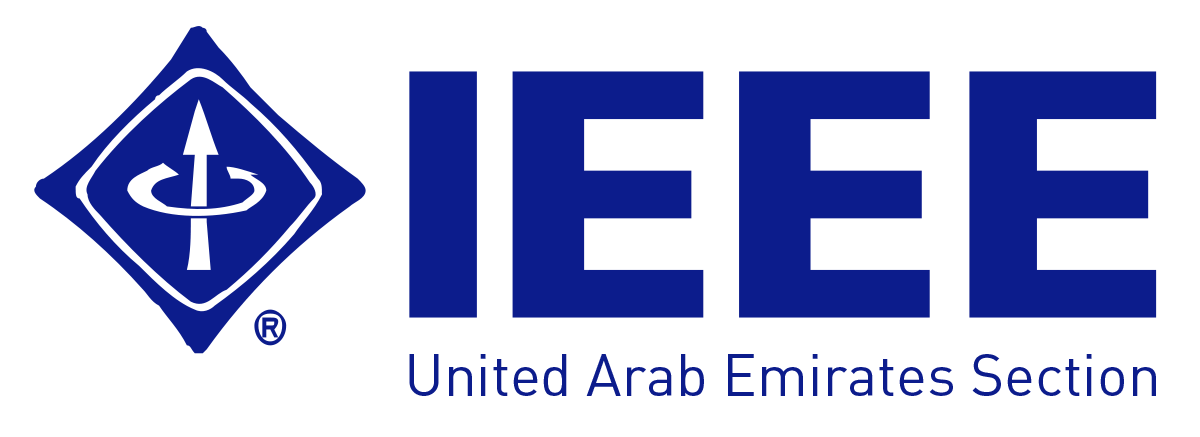 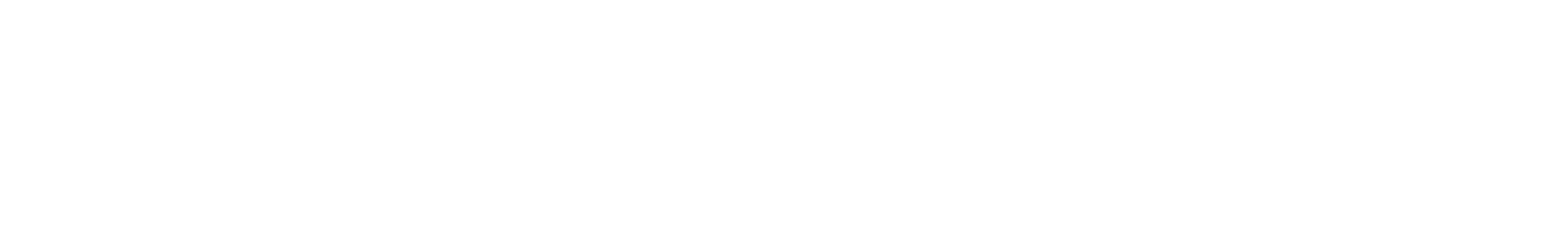 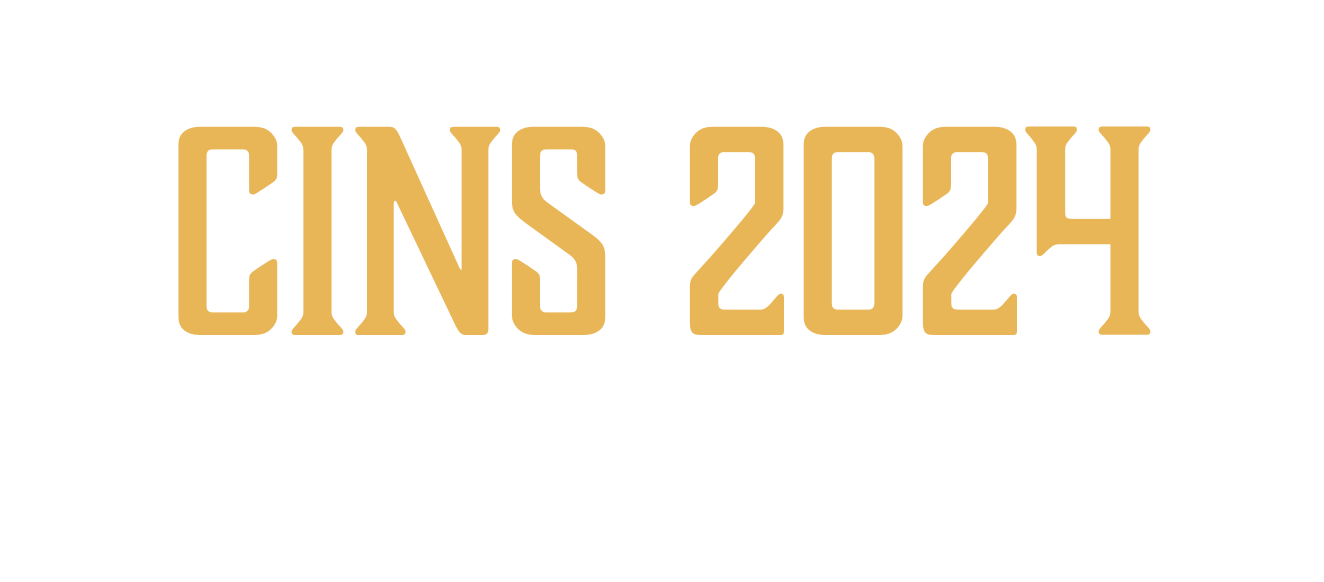 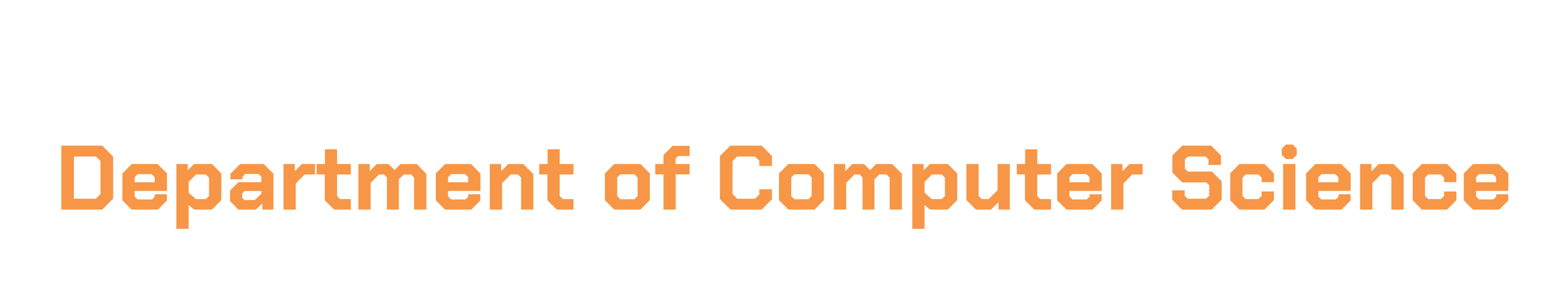 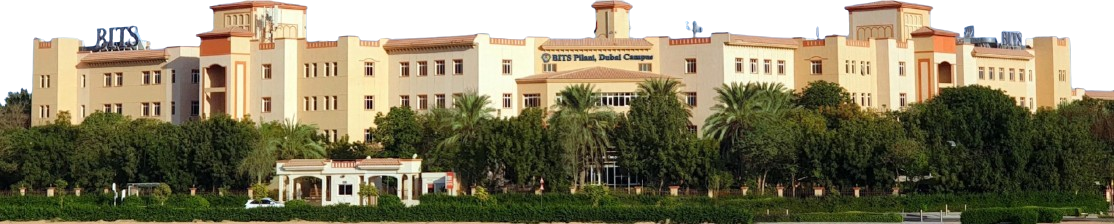 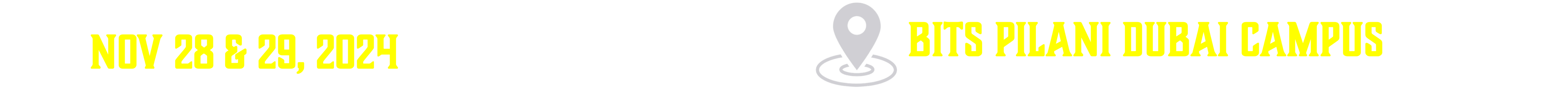 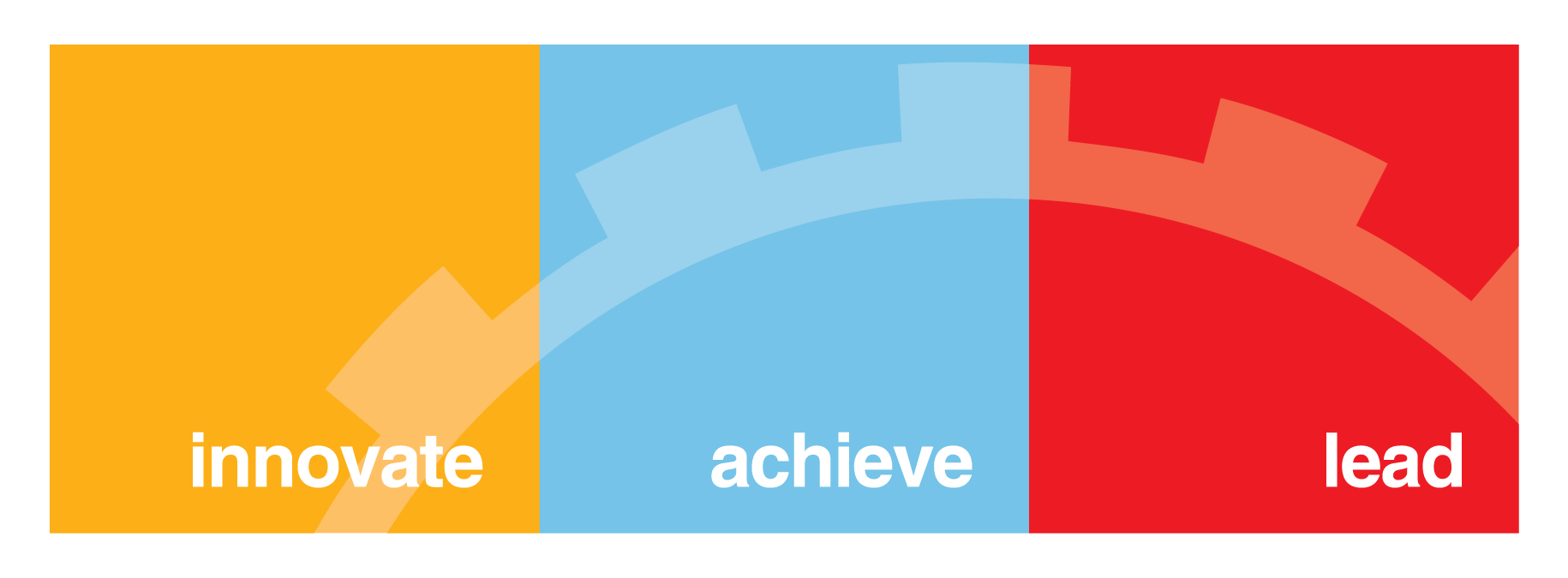 Overview
Introduction 
Literature Review
Problem Statement and Objectives
Proposed Methodology
Data & Experimentation 
Results & Discussion
Conclusion
10/11/2024
CINS 2024 (Paper ID:#)
3
Introduction (1 Slide)
Introduction 
High-level summary of research background and importance.
10/11/2024
CINS 2024 (Paper ID:#)
4
Literature Review (2 Slides)
Literature Review 
Key studies, findings, and gaps in the field.
A table or brief comparative chart to summarize core references.
10/11/2024
CINS 2024 (Paper ID:#)
5
Problem Statement (1 Slide)
Define the problem clearly
10/11/2024
CINS 2024 (Paper ID:#)
6
Objectives/ Contribution(1 Slide)
State the research objectives or questions.
10/11/2024
CINS 2024 (Paper ID:#)
7
Methodology(2 Slides)
Outline the approach or methods used, with visual support (e.g., flowchart or model).
10/11/2024
CINS 2024 (Paper ID:#)
8
Data & Experimentation(1 Slide)
Describe the data sources or experimental setup briefly. Limit visuals to one or two key figures or tables.
10/11/2024
CINS 2024 (Paper ID:#)
9
Results Slide (2 Slides)
Highlight key findings with concise charts or tables. Interpret the results, linking them to the objectives and literature.
10/11/2024
CINS 2024 (Paper ID:#)
10
Conclusion (1 Slide)
Summarize main conclusions and mention potential future research directions.
10/11/2024
CINS 2024 (Paper ID:#)
11
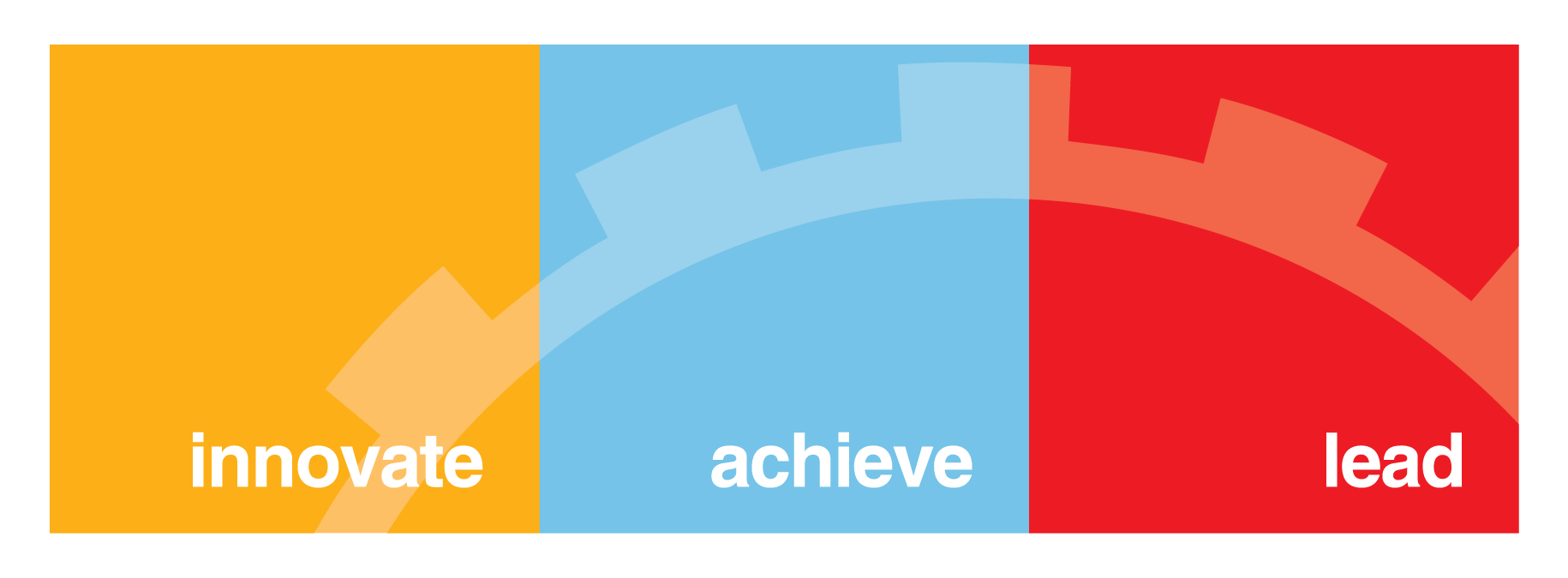 Thank You!
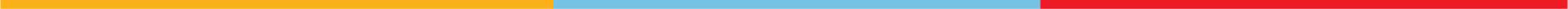